Herfst
dilemma’s
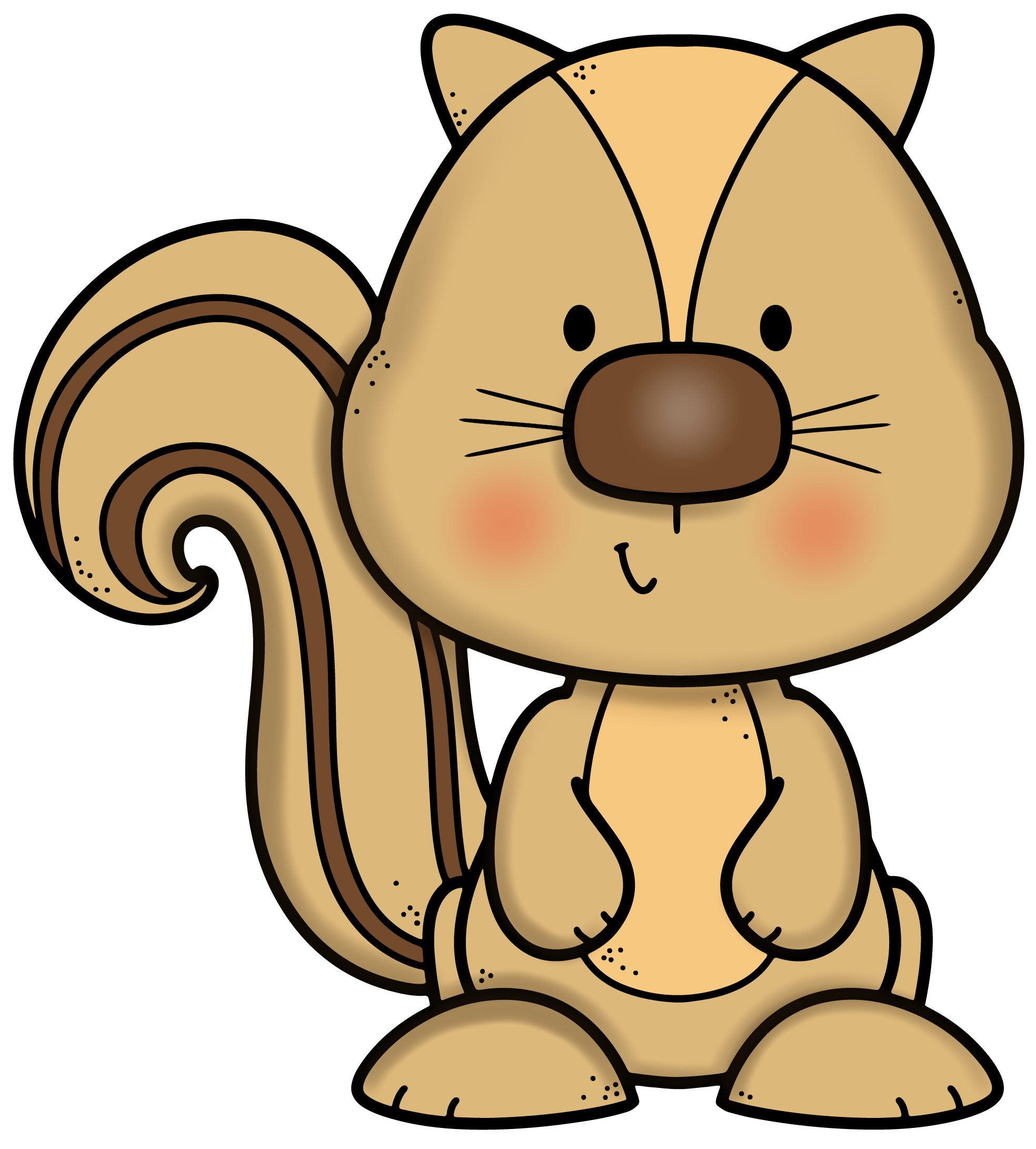 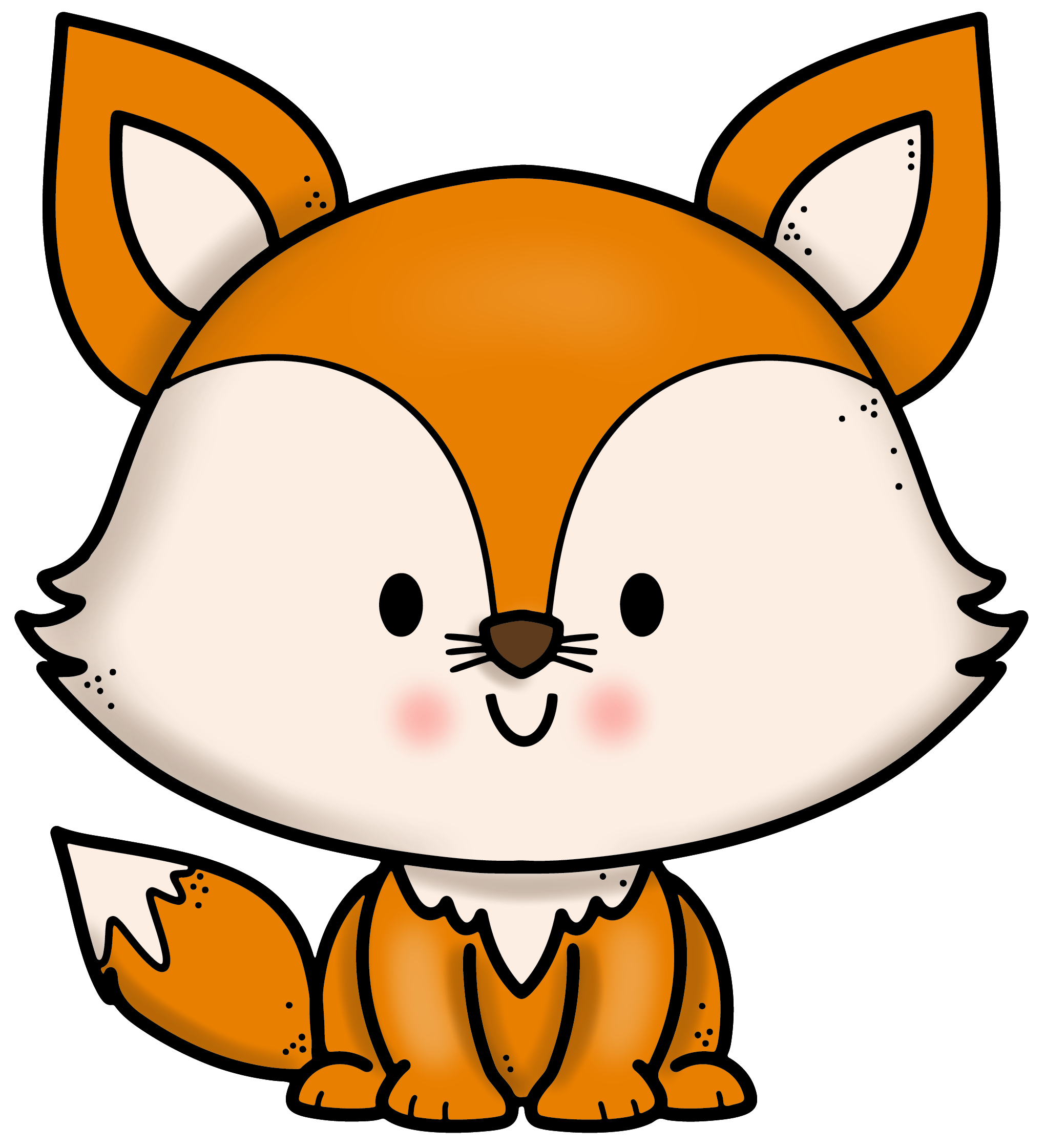 of
2. Je hebt 1 dag takken als armen en benen.
1. Je springt elke ochtend voordat je naar school gaat in de blubber.
of
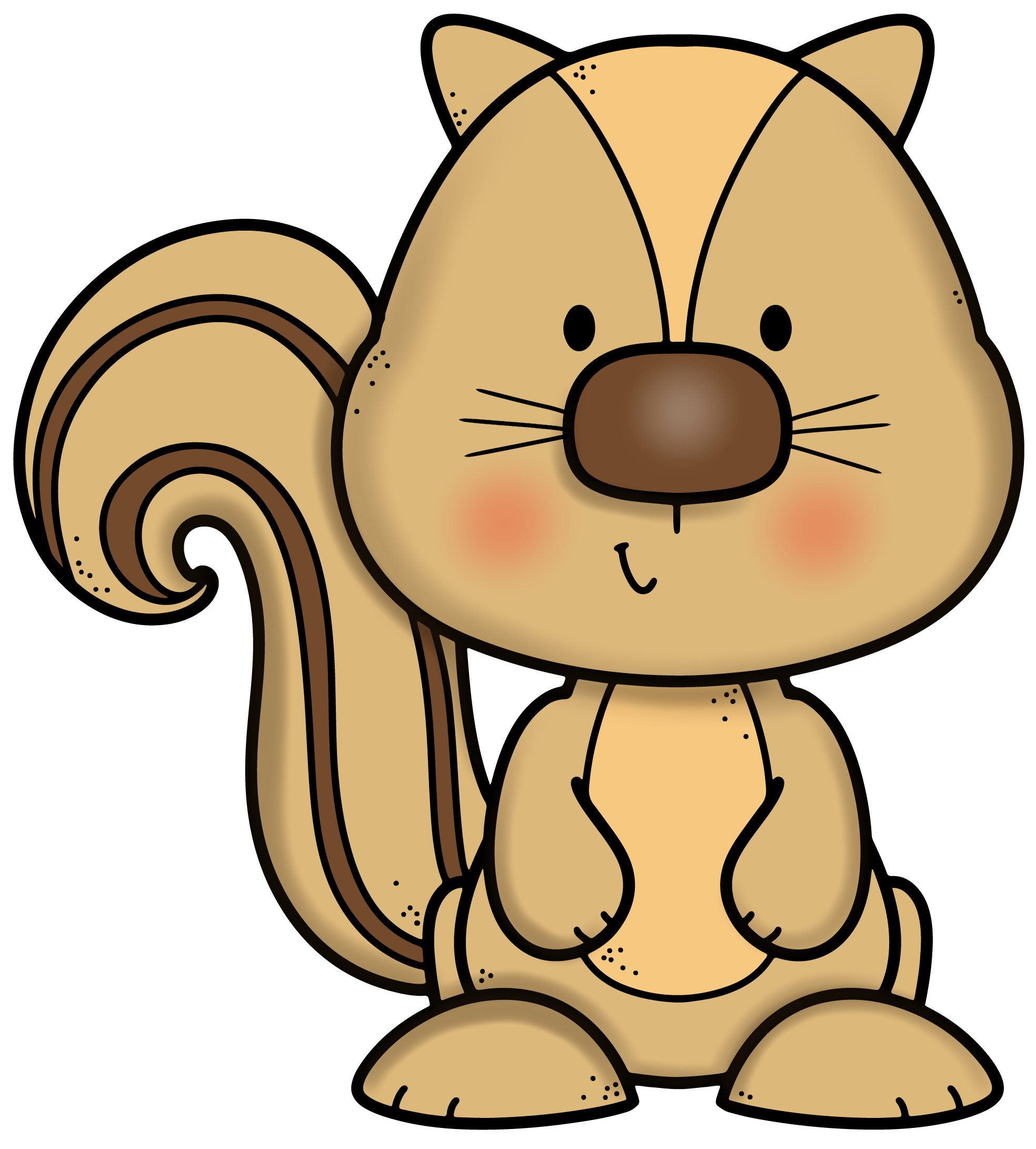 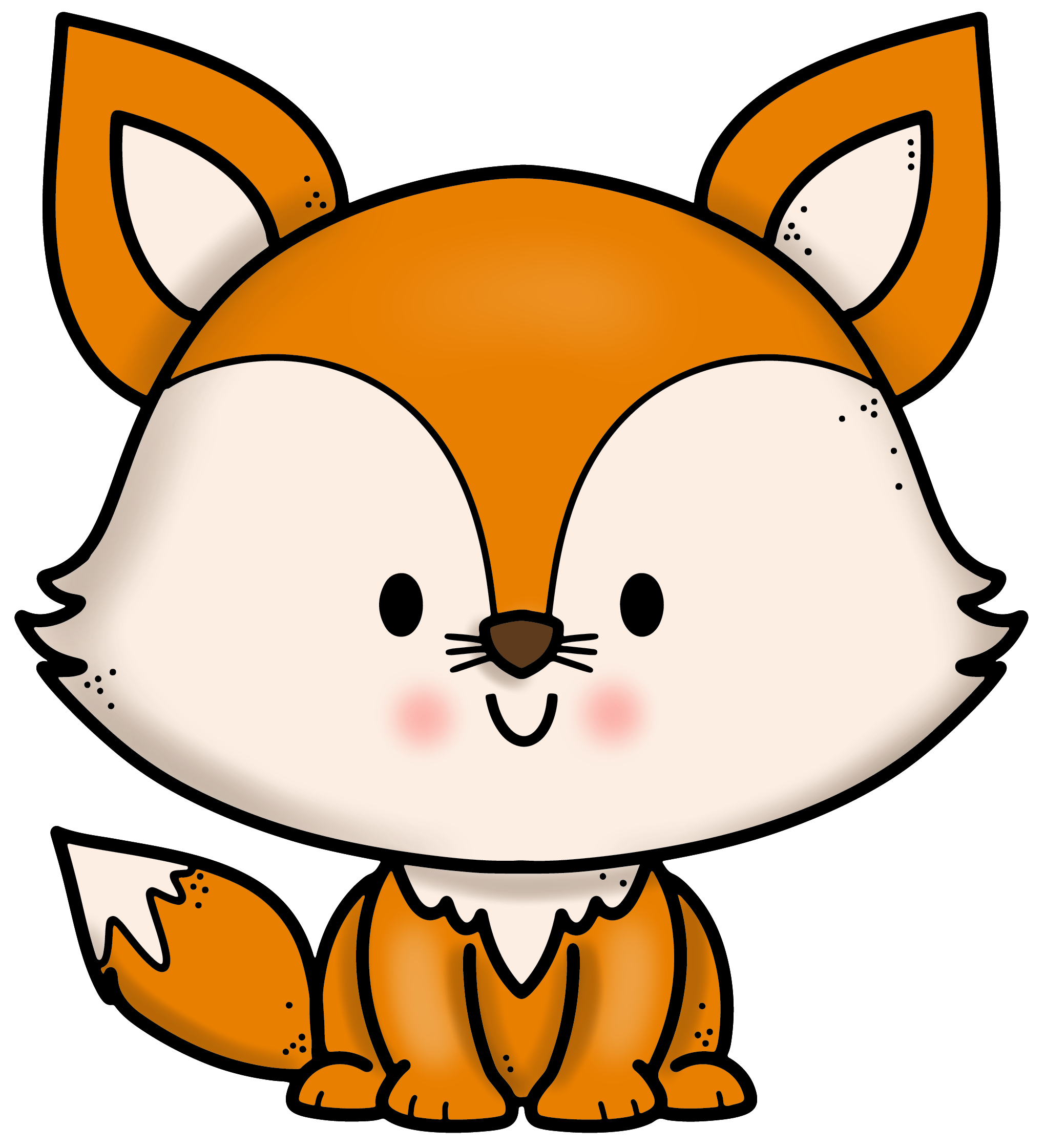 2. Je hebt een regenjas zo klein als je pink
1. Je hebt een paraplu vast zo groot als een dennenboom.
of
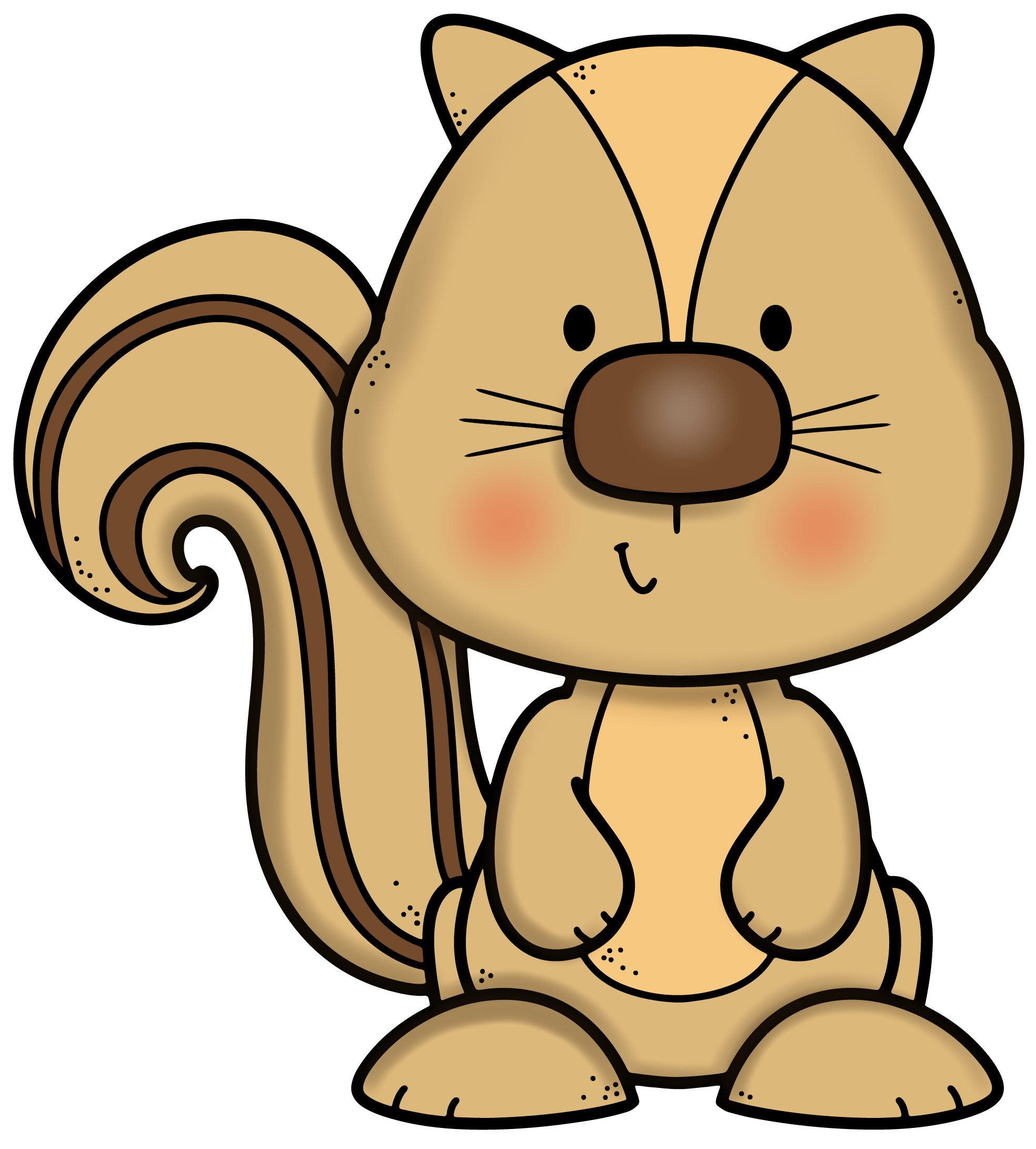 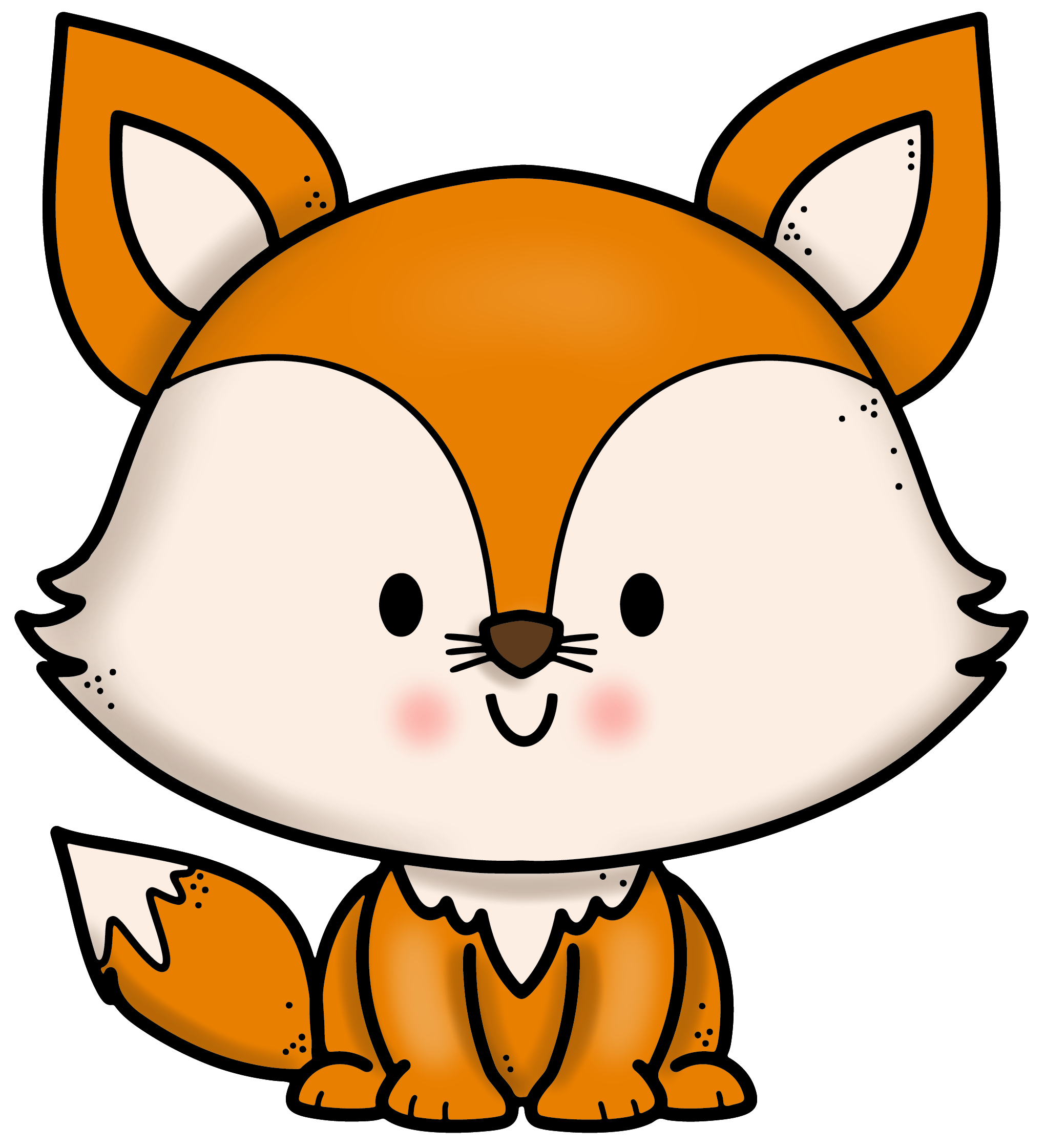 1. In 1 nacht kruipen er 50 spinnen in je slaapkamer
2. Elke nacht worden er 2 oorwormen vrijgelaten in je slaapkamer
of
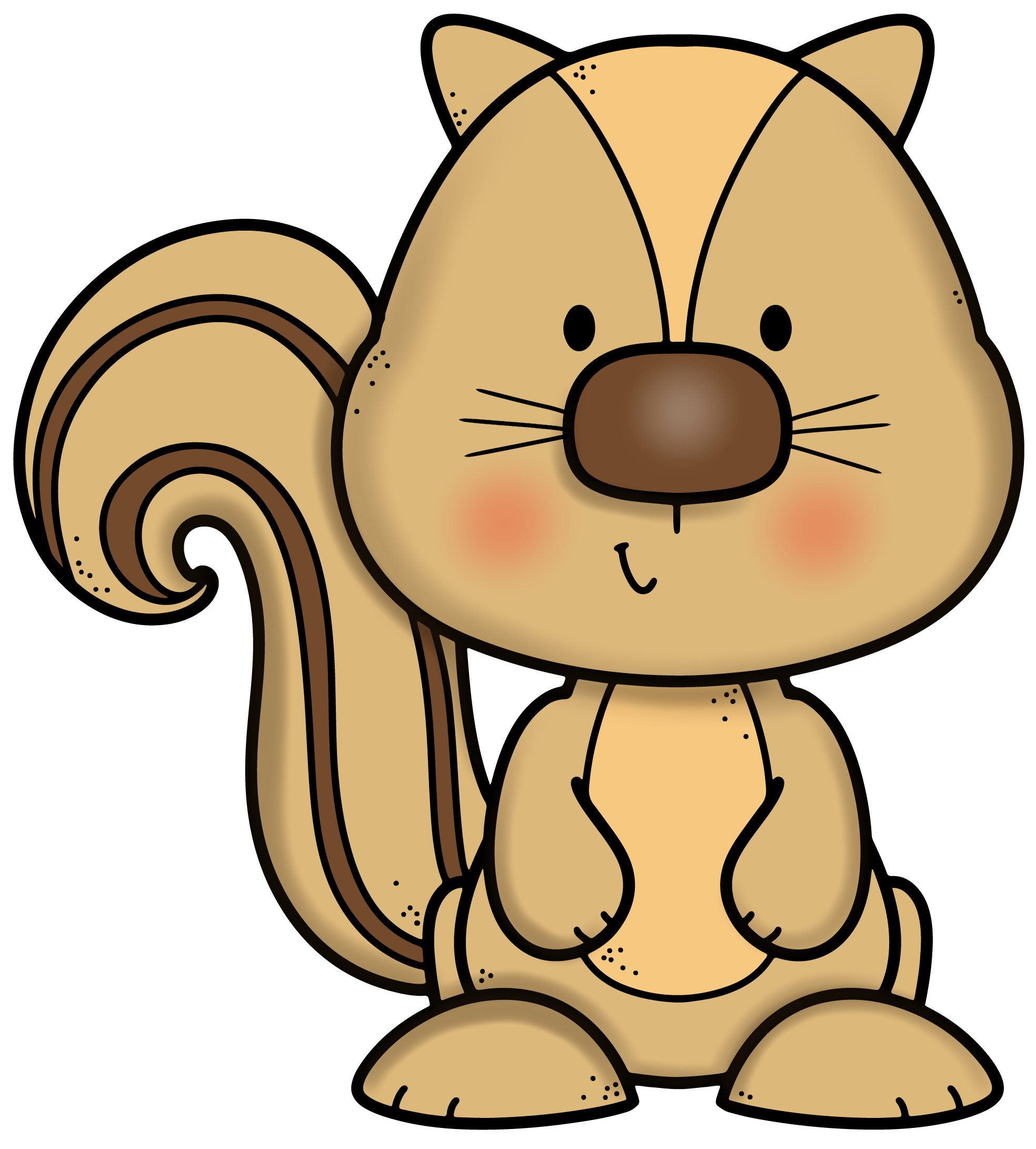 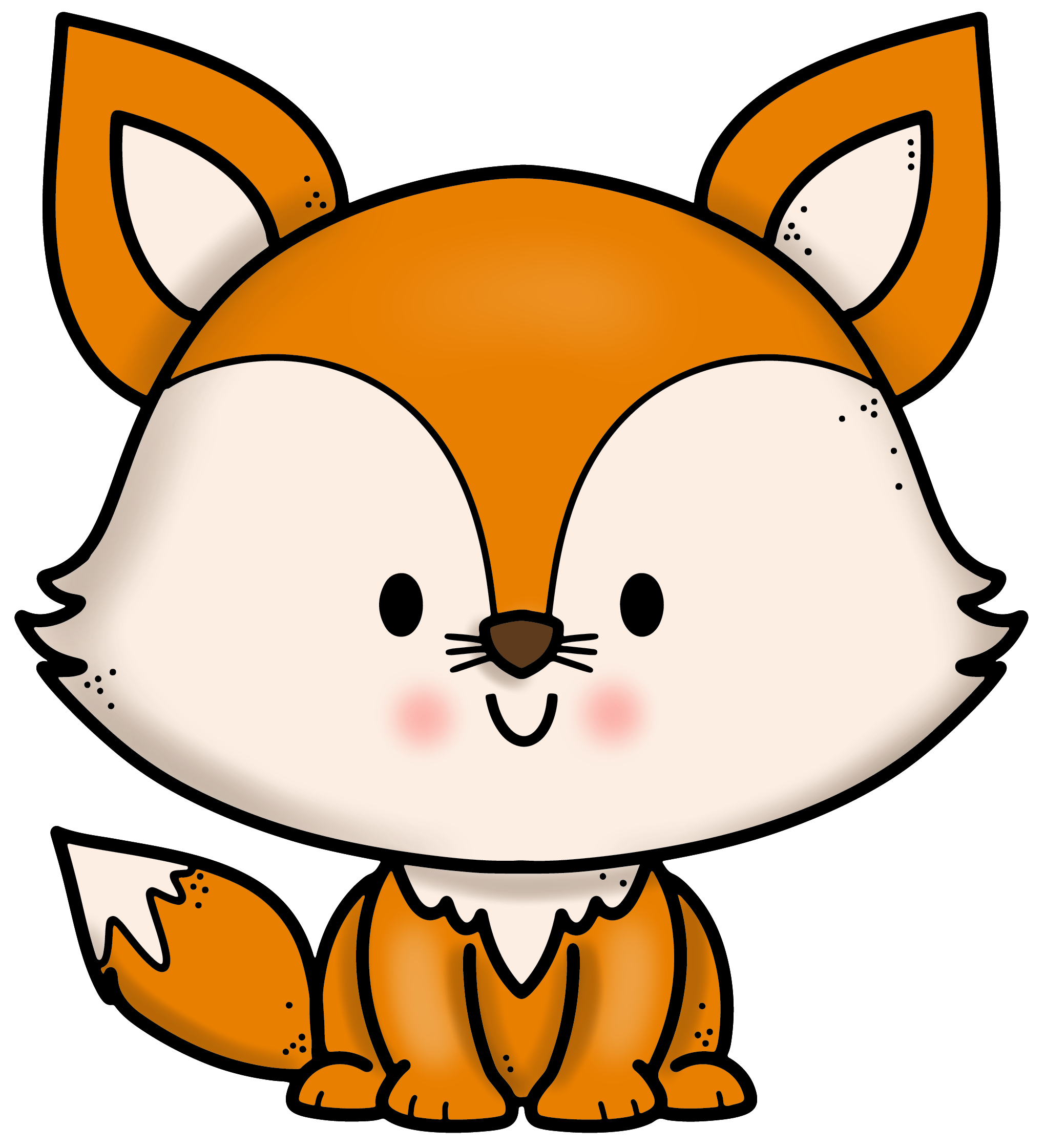 2. Je springt met je blote voeten in een grote berg bladeren.
1. Je springt met je blote voeten in een diepe plas water.
of
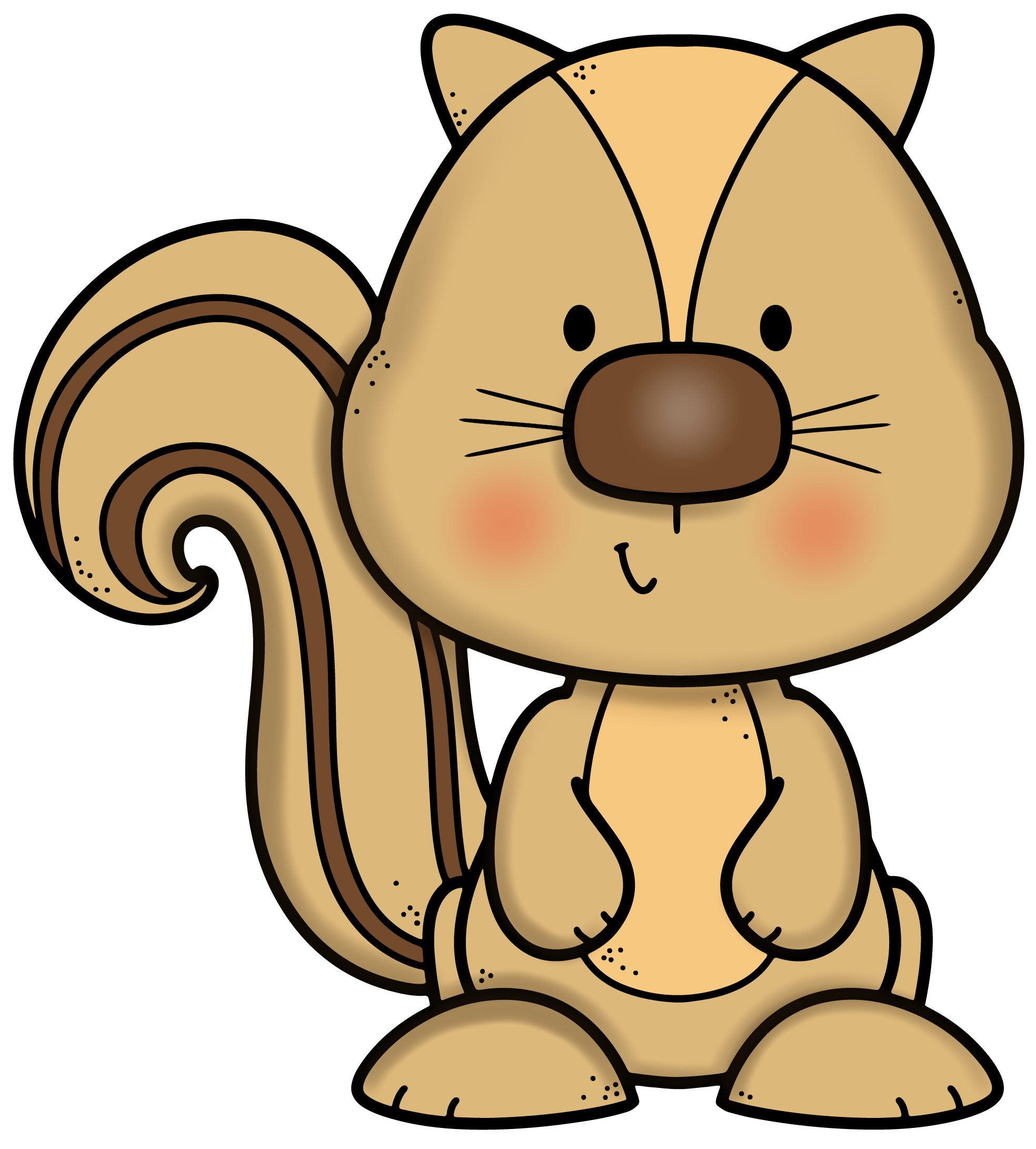 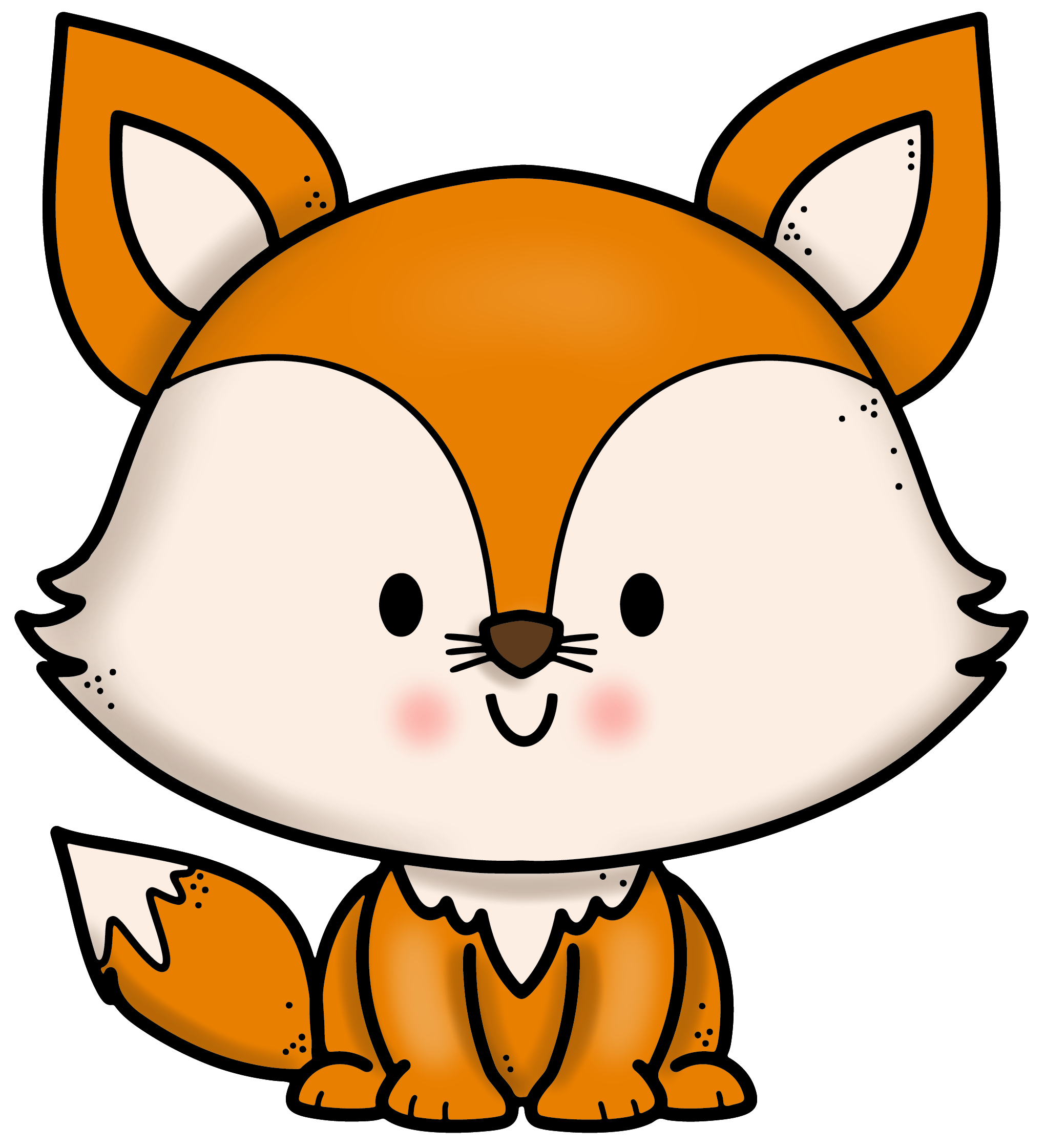 2. Je eet een slak.
1. Je eet een spin.
of
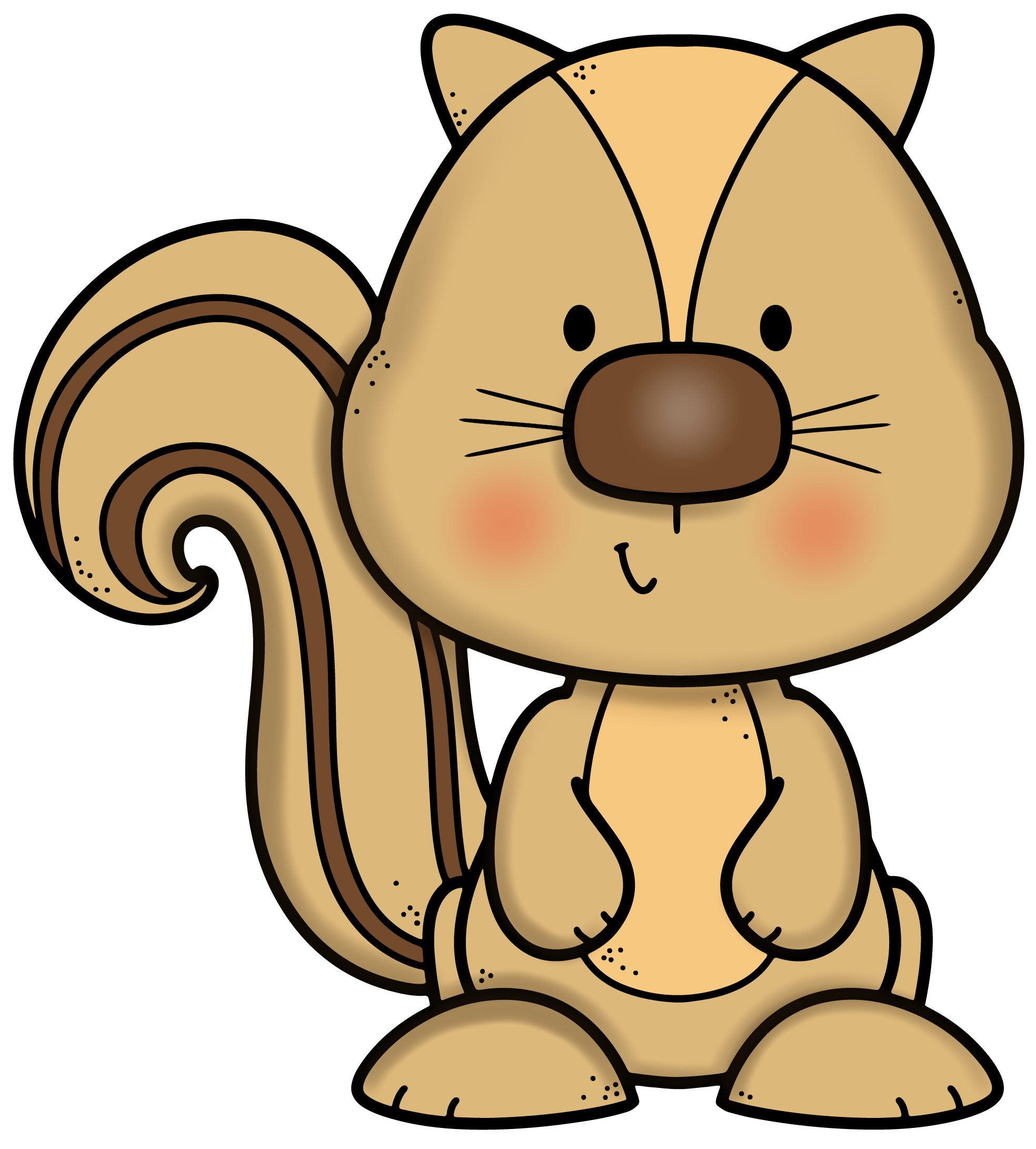 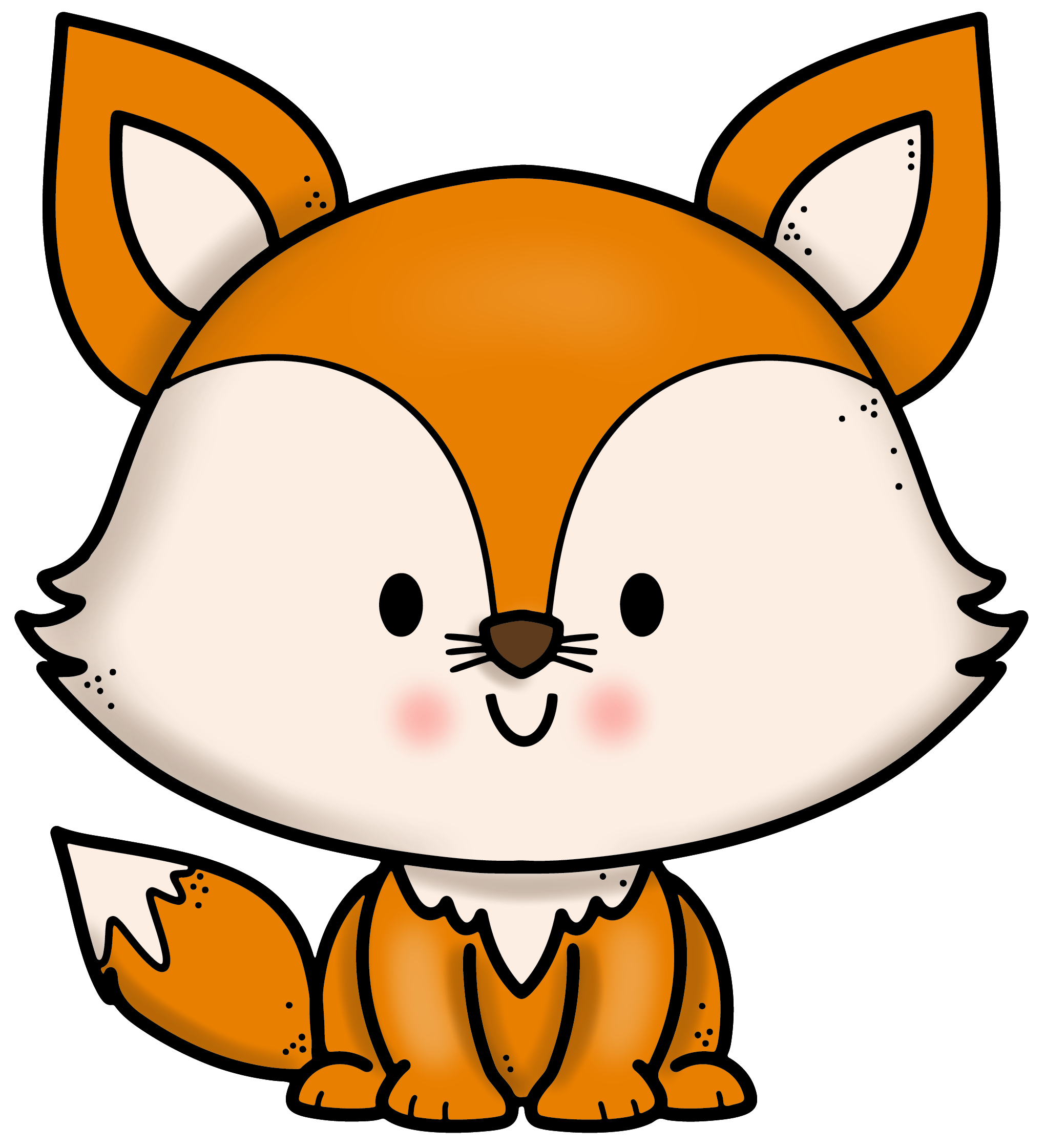 2. Je huid is voor 1 dag bedekt met de stekels van een egel.
1. Je hebt 1 dag pompoen voeten.
of
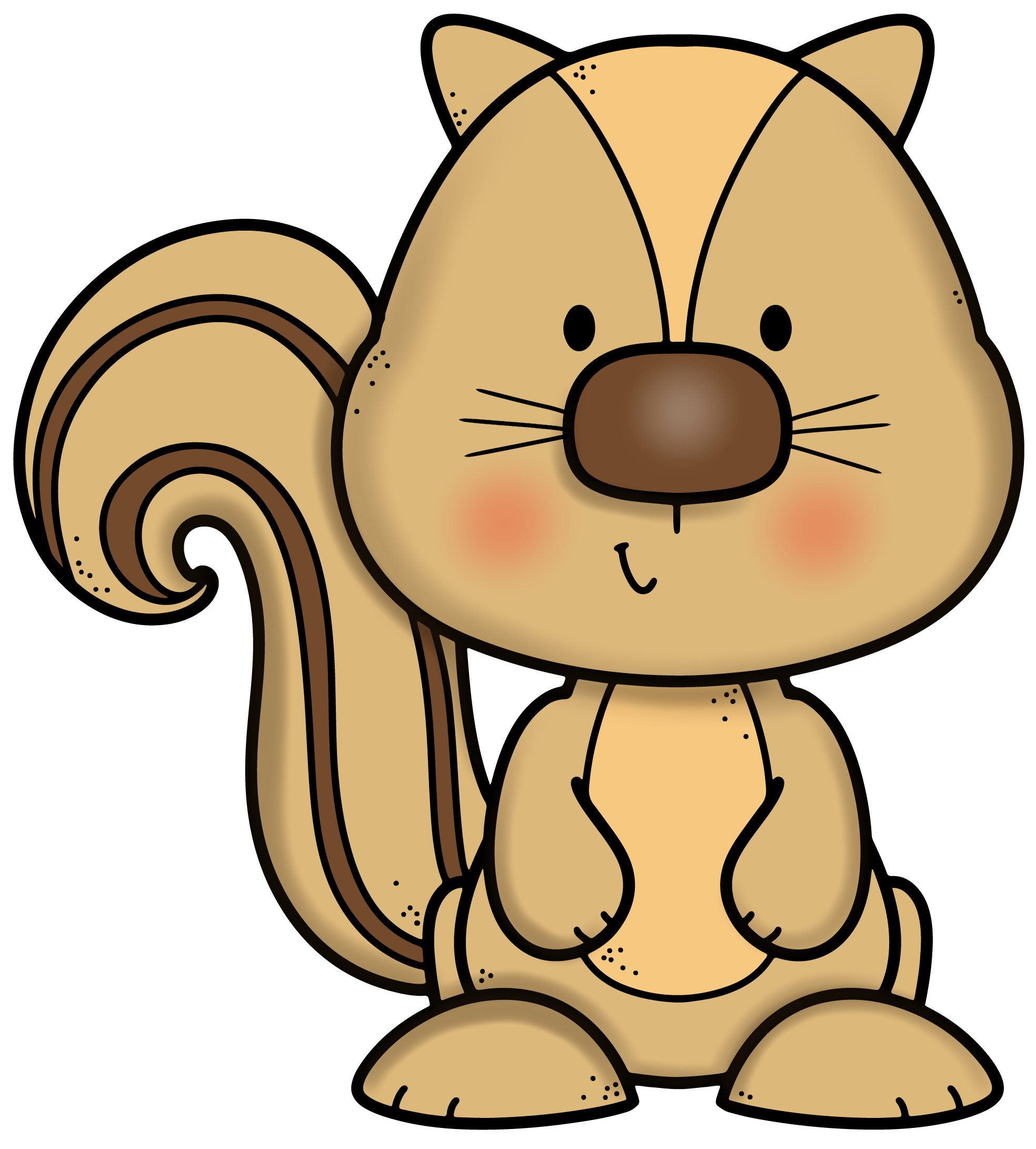 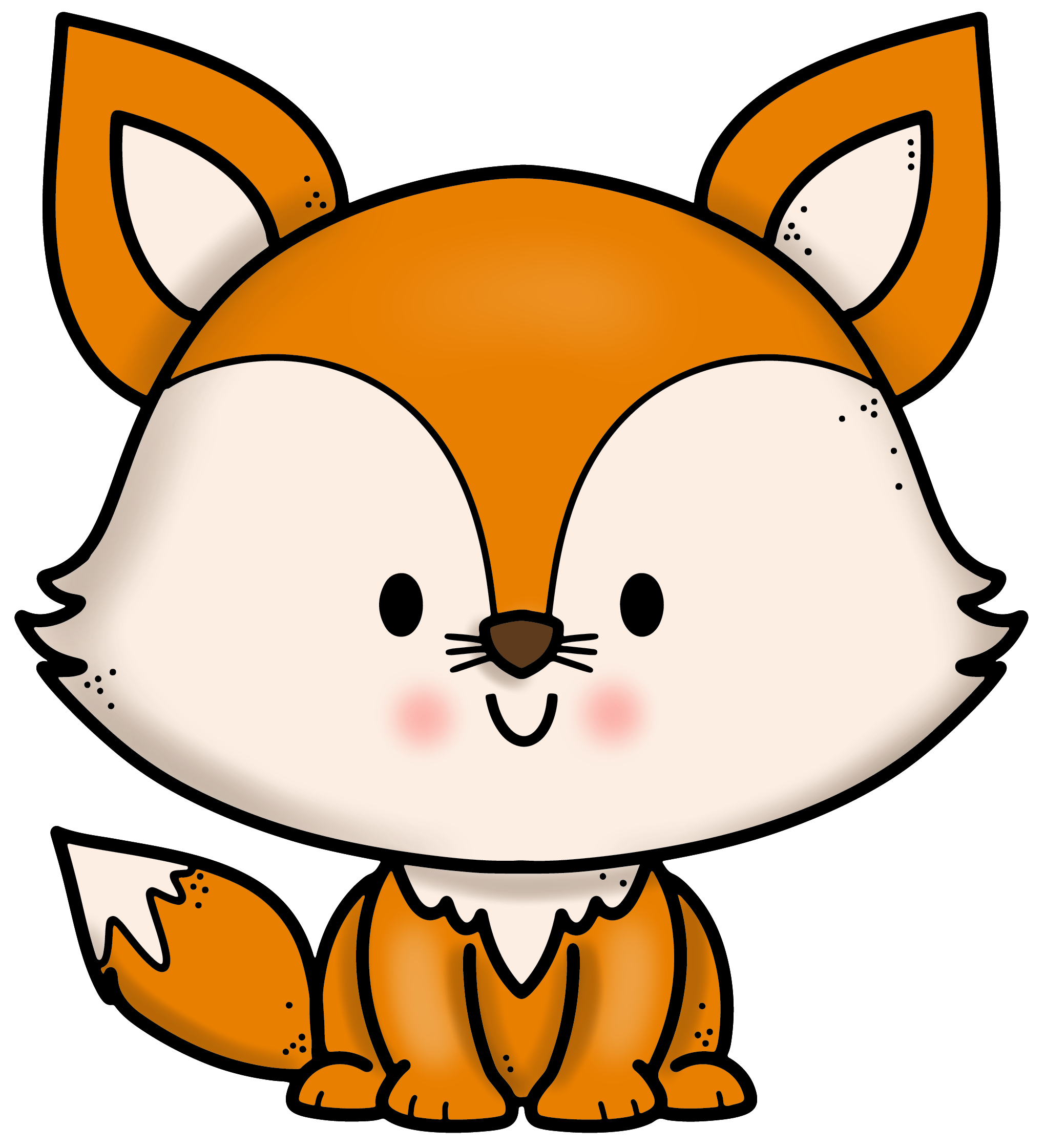 2. Het is altijd donker buiten.
1. Het is altijd koud buiten.
of
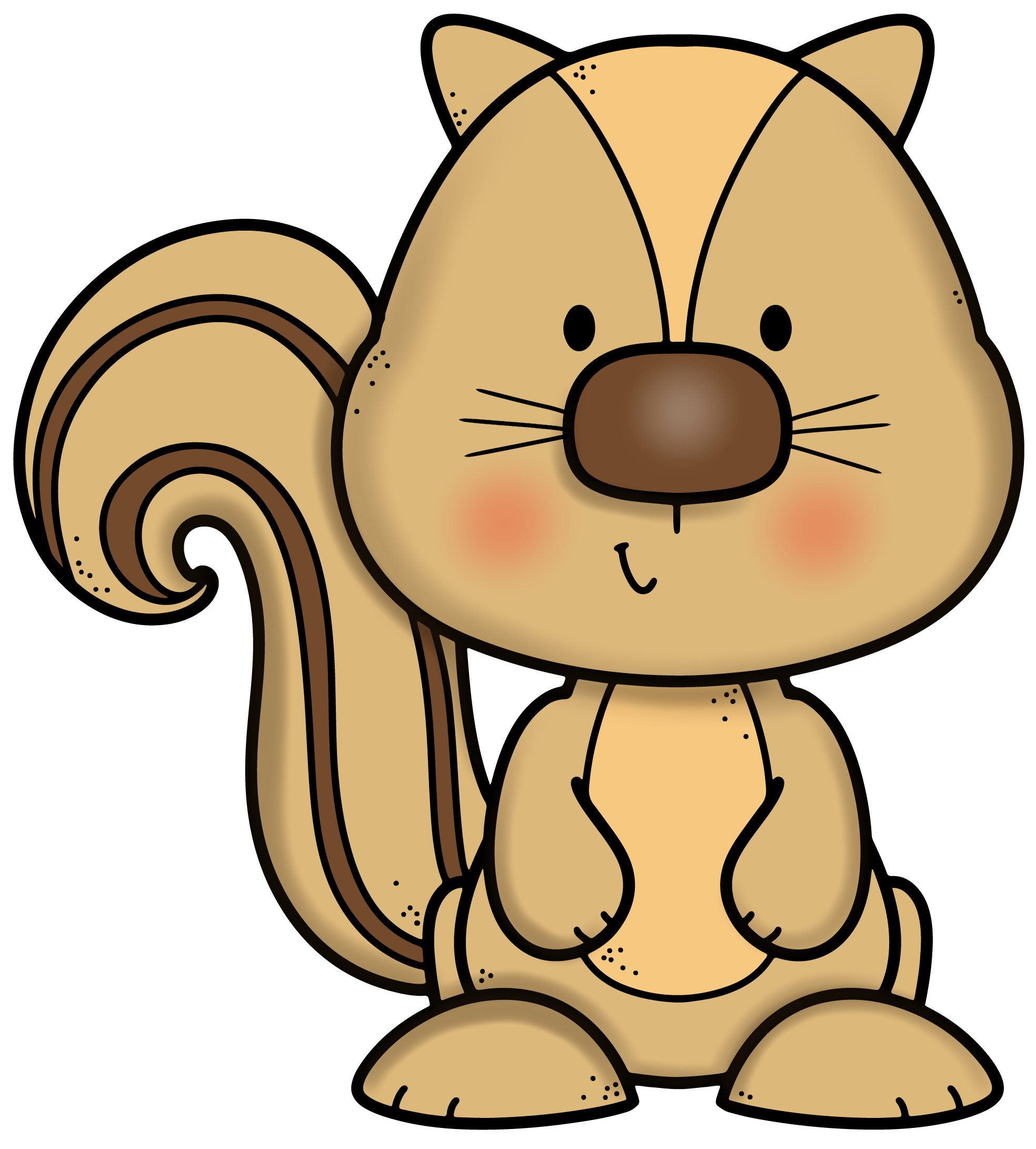 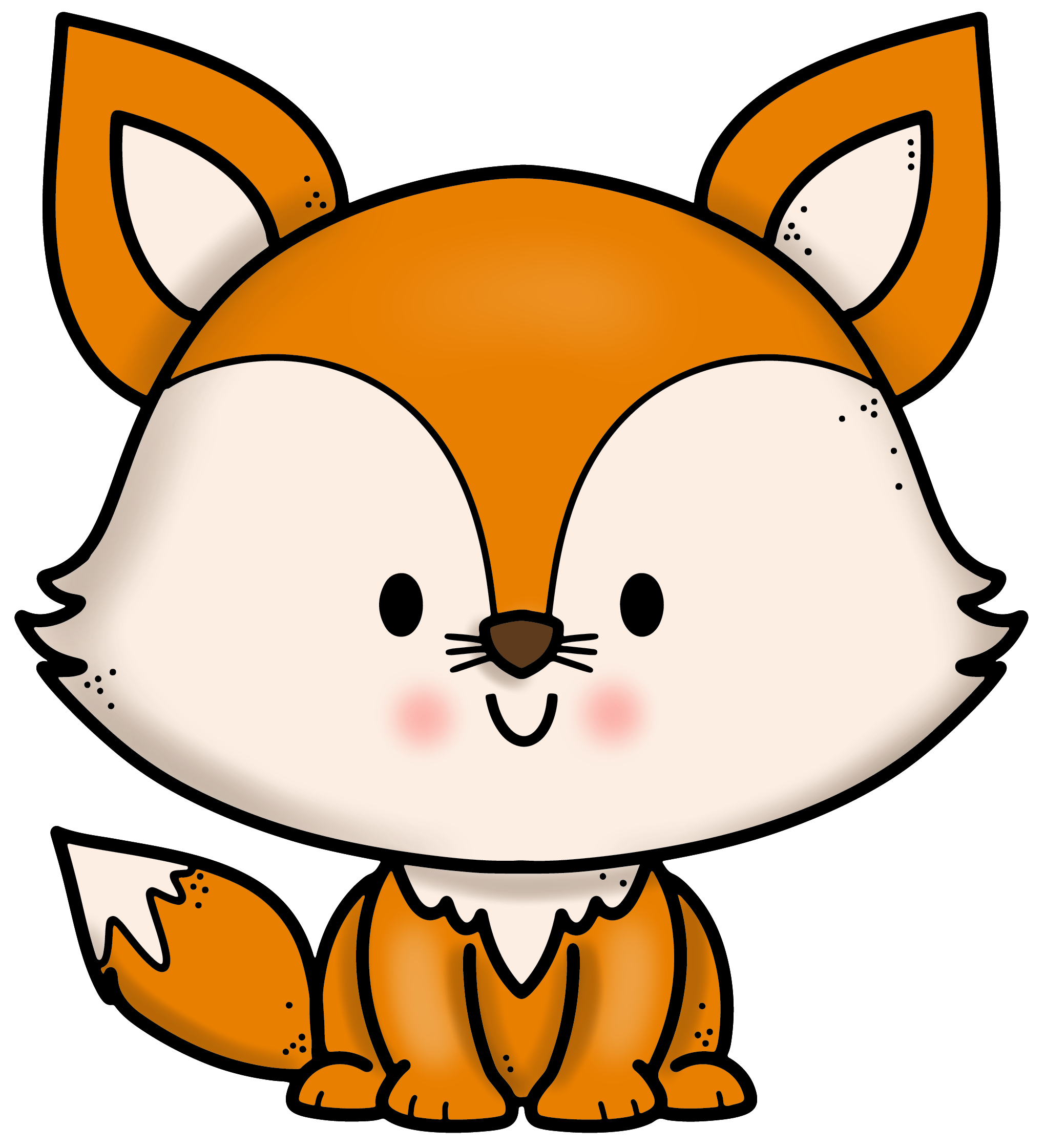 2. Je kunt een dag een uil zijn.
Je kunt een dag een egel zijn.
of
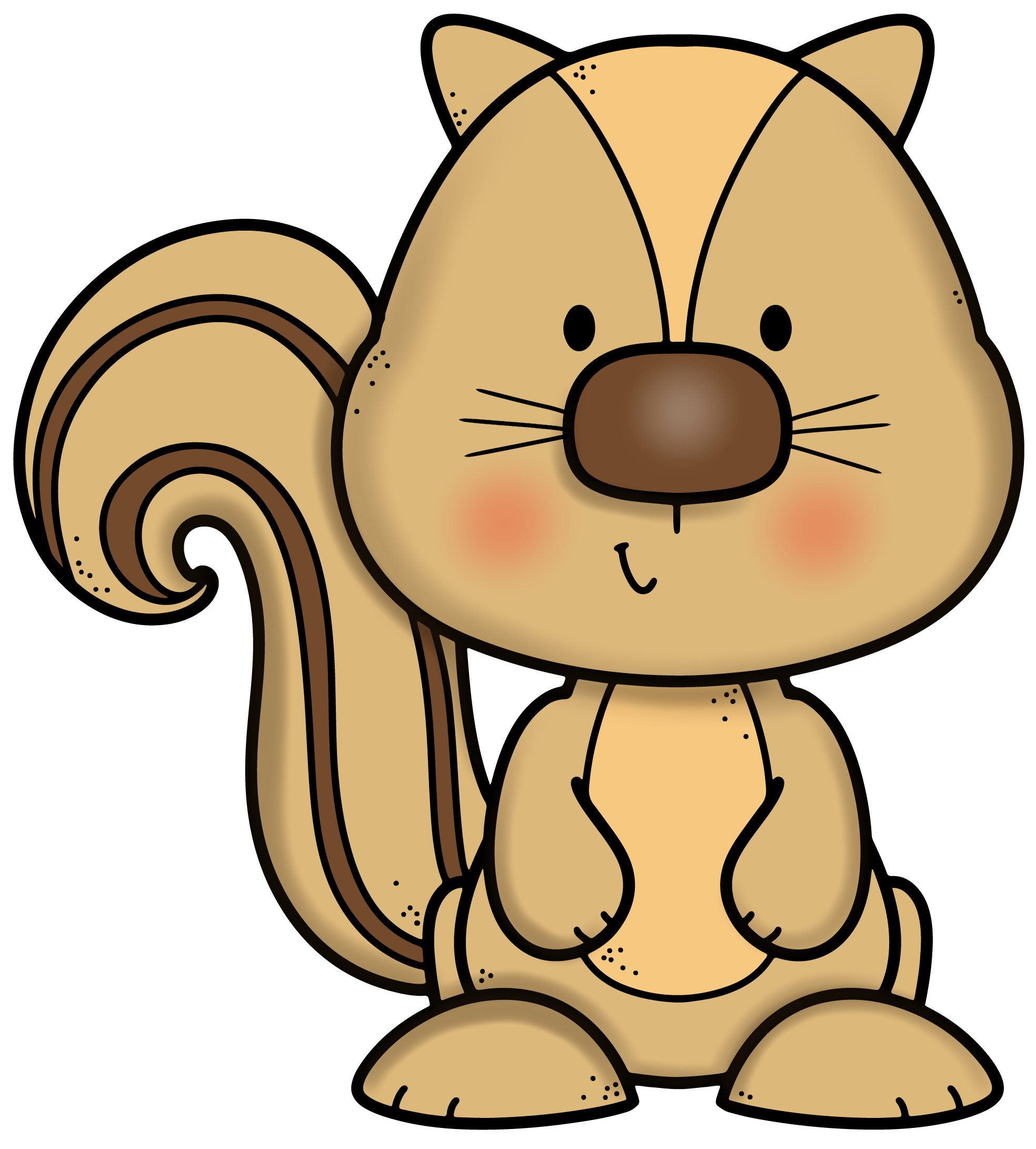 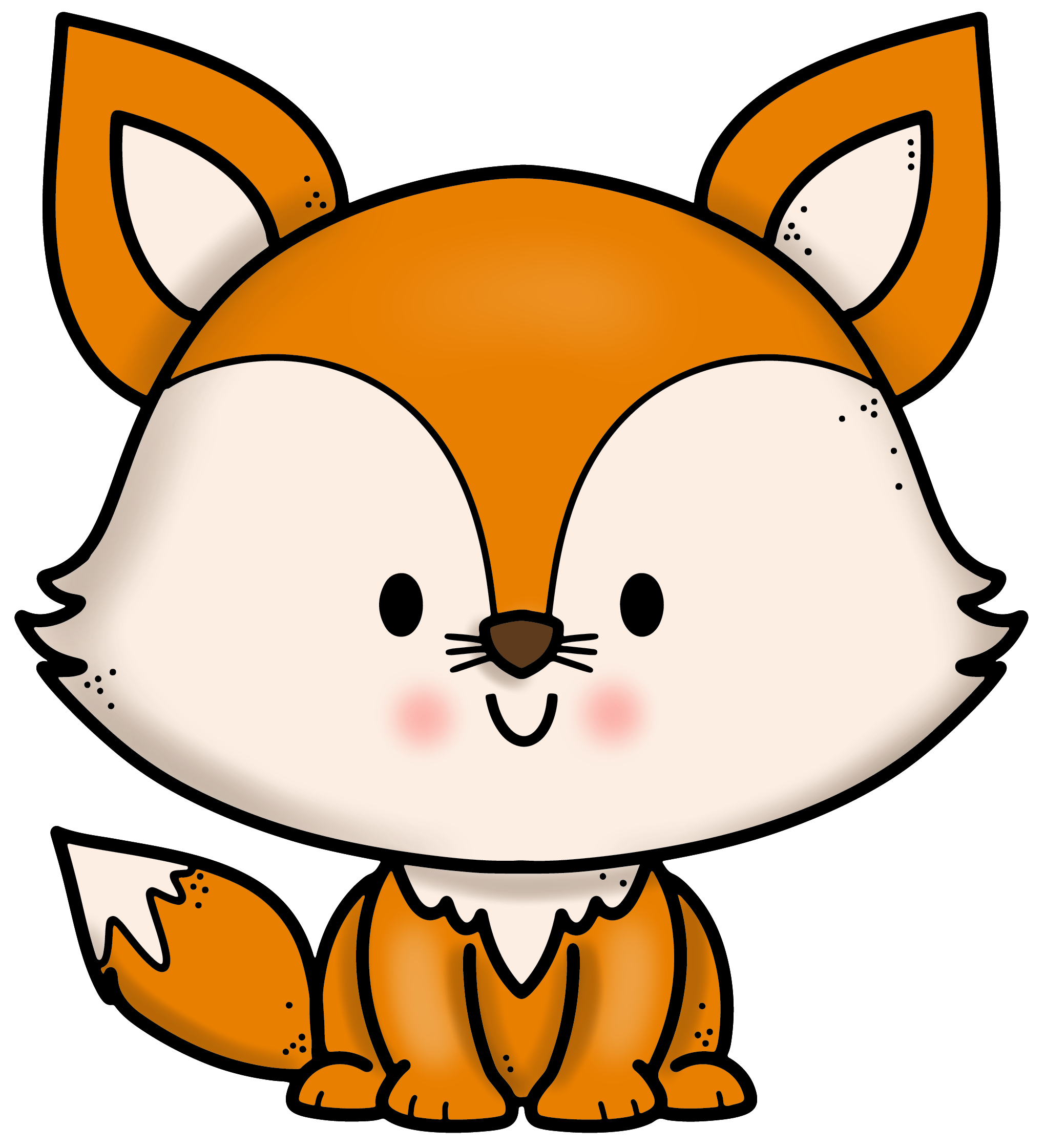 2. Je moet tijdens een wandeling in het bos bij elke boom een liedje zingen.
1. Je moet tijdens een wandeling in het bos door allemaal prikkelbosjes.
of
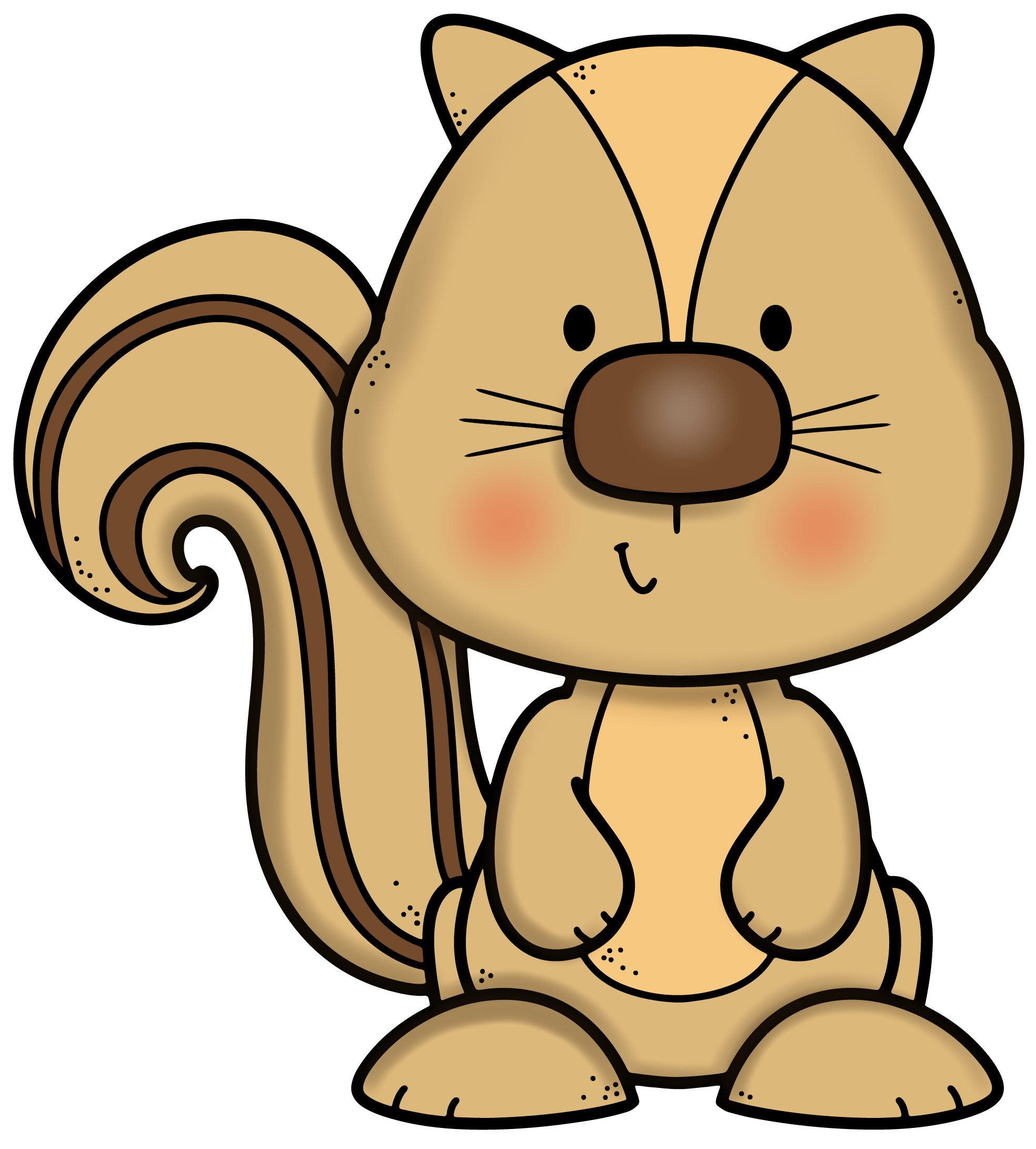 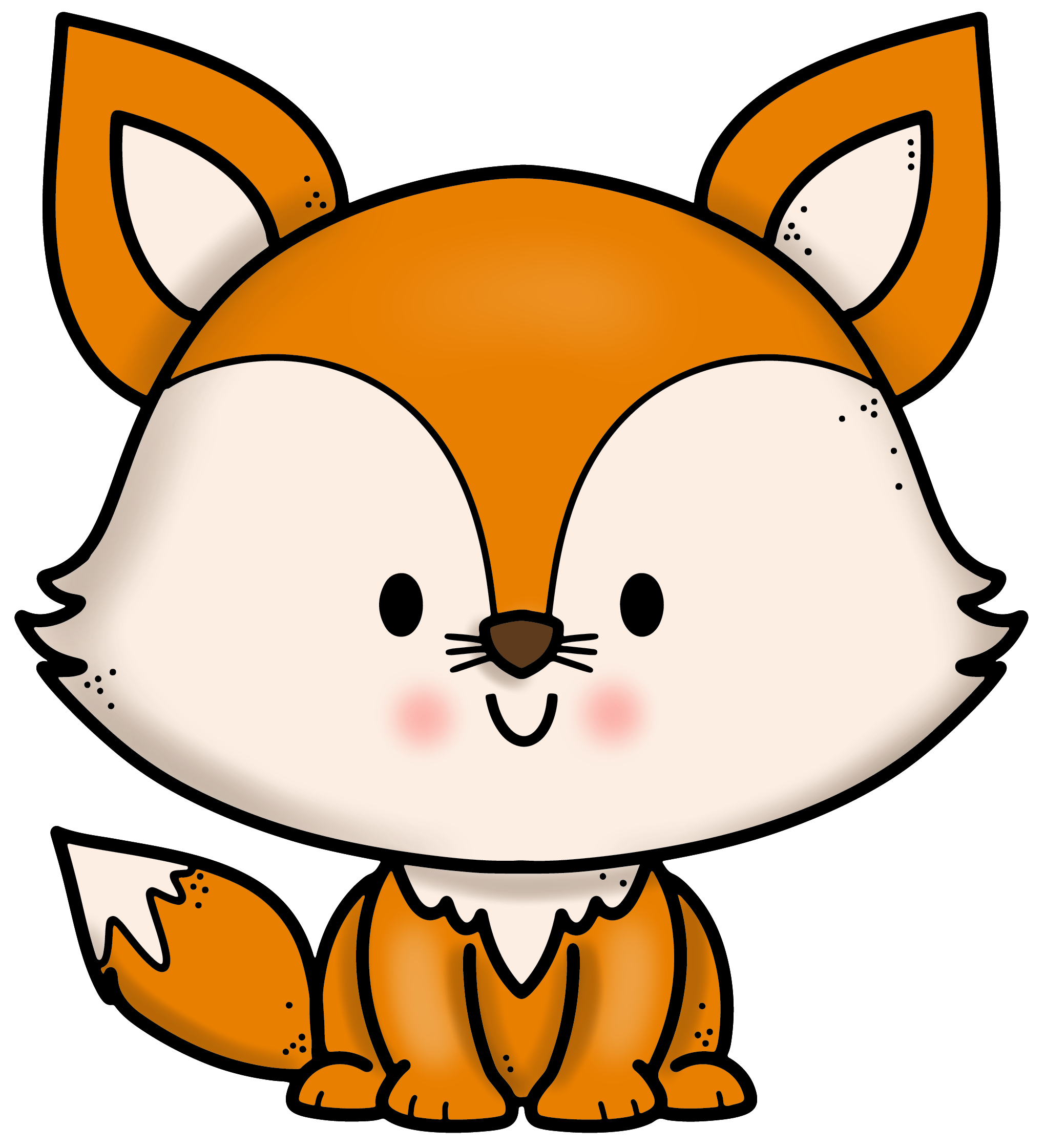